Ethics & Politics of Artificial Intelligence  1.3
EUROPEAN PROGRAM "TALOS"
https://talos-ai4ssh.uoc.gr/
Dr. Nikos Erinakis
Assistant Professor of Social & Political Philosophy and Philosophy of Culture
University of Crete
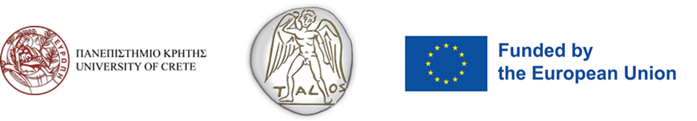 The 5 moral principles of AI
According to the prevailing study (Jobin et al. 2019), the ethics of AI converges on a set of five principles:
Protectiveness and/or non-harmfulness
Responsibility and/or accountability
Transparency and explanatory power
Fairness and impartiality
Respect for human rights, e.g. personal freedoms, privacy, security
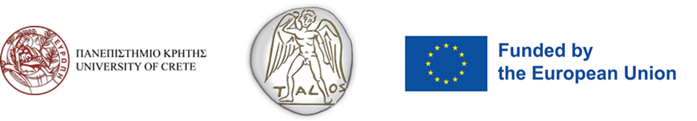 Different questions for different values
Should we use AI for good or not to cause harm? (the benefit/non-benefit principle)
Who should be blamed when AI causes harm? (the principle of accountability)
Should we understand what AI is and why it does what it does? (the principle of transparency)
Should AI be fair and non-discriminatory — fair in what moral tradition though? (the principle of fairness)
Should AI respect and promote human rights — but on what priority? (the principle of respect for human rights)
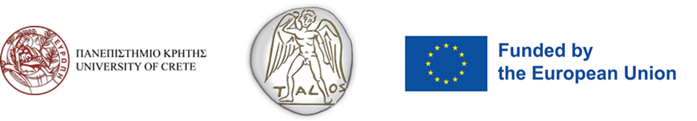 Are fundamental ethical principles sufficient in AI?
Transparency: AI systems must be explained and understood.

Fairness & inclusivity: AI should not perpetuate prejudice or discrimination, but should mitigate inequalities of all kinds and be accessible and inclusive at every level.

Logic: Clear accountability for the actions and results of AI.

Privacy: Protection of personal data and identity.

Authenticity & Autonomy: AI should support and not undermine human authenticity and autonomy and, by extension, freedom.
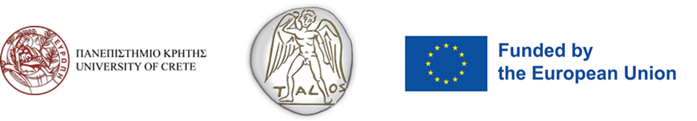